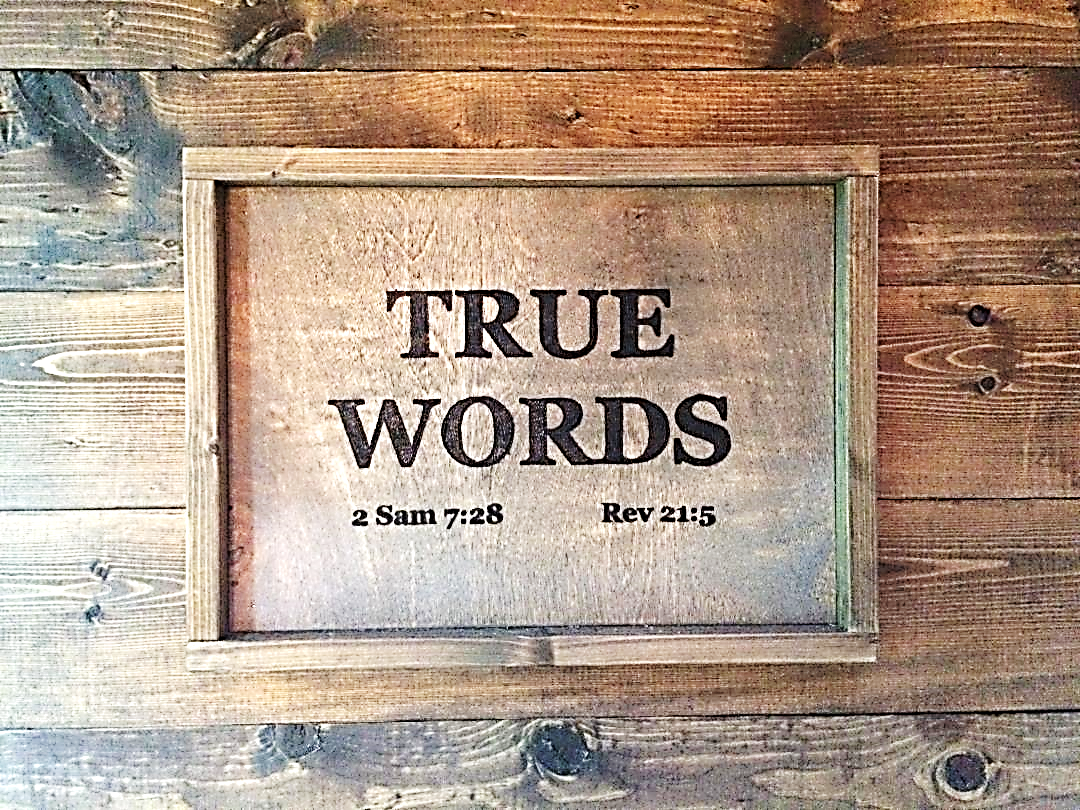 SERMON TITLE
Speaking In
Tongues
1 Corinthians 14:33   For God is not the author of confusion, but of peace, as in all churches of the saints.
True Words Christian Church
Genesis 10:5   By these were the isles of the Gentiles divided in their lands; every one after his tongue, after their families, in their nations.
True Words Christian Church
Genesis 10:20   These are the sons of Ham, after their families, after their tongues, in their countries, and in their nations.
True Words Christian Church
Language: “the method of human communication, either spoken or written, consisting of the use of words in a structured and conventional way.”
True Words Christian Church
Genesis 11:1   And the whole earth was of one language, and of one speech.
True Words Christian Church
Genesis 11:4   And they said, Go to, let us build us a city and a tower, whose top may reach unto heaven; and let us make us a name, lest we be scattered abroad upon the face of the whole earth.
True Words Christian Church
Genesis 11:5-6   And the LORD came down to see the city and the tower, which the children of men builded.  6 And the LORD said, Behold, the people is one, and they have all one language; and this they begin to do: and now nothing will be restrained from them, which they have imagined to do.
True Words Christian Church
Genesis 11:7   Go to, let us go down, and there confound their language, that they may not understand one another's speech.
True Words Christian Church
Genesis 11:8-9   So the LORD scattered them abroad from thence upon the face of all the earth: and they left off to build the city.  9 Therefore is the name of it called Babel; because the LORD did there confound the language of all the earth: and from thence did the LORD scatter them abroad upon the face of all the earth.
True Words Christian Church
1 Corinthians 14:40   Let all things be done decently and in order.
True Words Christian Church
Isaiah 44:28   That saith of Cyrus, He is my shepherd, and shall perform all my pleasure: even saying to Jerusalem, Thou shalt be built; and to the temple, Thy foundation shall be laid.
True Words Christian Church
Ezra 1:2   Thus saith Cyrus king of Persia, The LORD God of heaven hath given me all the kingdoms of the earth; and he hath charged me to build him an house at Jerusalem, which is in Judah.
True Words Christian Church
Deuteronomy 28:49   The LORD shall bring a nation against thee from far, from the end of the earth, as swift as the eagle flieth; a nation whose tongue thou shalt not understand;
True Words Christian Church
Ezra 4:7   And in the days of Artaxerxes wrote Bishlam, Mithredath, Tabeel, and the rest of their companions, unto Artaxerxes king of Persia; and the writing of the letter was written in the Syrian tongue, and interpreted in the Syrian tongue.
True Words Christian Church
2 Kings 18:26   Then said Eliakim the son of Hilkiah, and Shebna, and Joah, unto Rab-shakeh, Speak, I pray thee, to thy servants in the Syrian language; for we understand it: and talk not with us in the Jews' language in the ears of the people that are on the wall.
True Words Christian Church
Mark 7:33-34   And he took him aside from the multitude, and put his fingers into his ears, and he spit, and touched his tongue;  34 And looking up to heaven, he sighed, and saith unto him, Ephphatha, that is, Be opened.
True Words Christian Church
Matthew 27:46   And about the ninth hour Jesus cried with a loud voice, saying, Eli, Eli, lama sabachthani? that is to say, My God, my God, why hast thou forsaken me?
True Words Christian Church
Psalm 22:1   My God, my God, why hast thou forsaken me? why art thou so far from helping me, and from the words of my roaring?
True Words Christian Church
Mark 16:17   And these signs shall follow them that believe; In my name shall they cast out devils; they shall speak with new tongues;
True Words Christian Church
Matthew 12:39-40   But he answered and said unto them, An evil and adulterous generation seeketh after a sign; and there shall no sign be given to it, but the sign of the prophet Jonas:  40 For as Jonas was three days and three nights in the whale's belly; so shall the Son of man be three days and three nights in the heart of the earth.
True Words Christian Church
Psalm 14:3   They are all gone aside, they are all together become filthy: there is none that doeth good, no, not one.
True Words Christian Church
Psalm 53:3   Every one of them is gone back: they are altogether become filthy; there is none that doeth good, no, not one.
True Words Christian Church
Mark 10:18   And Jesus said unto him, Why callest thou me good? there is none good but one, that is, God.
True Words Christian Church
Romans 3:12   They are all gone out of the way, they are together become unprofitable; there is none that doeth good, no, not one.
True Words Christian Church
1 Corinthians 1:22-24   For the Jews require a sign, and the Greeks seek after wisdom:  23 But we preach Christ crucified, unto the Jews a stumblingblock, and unto the Greeks foolishness;  24 But unto them which are called, both Jews and Greeks, Christ the power of God, and the wisdom of God.
True Words Christian Church
John 5:2   Now there is at Jerusalem by the sheep market a pool, which is called in the Hebrew tongue Bethesda, having five porches.
True Words Christian Church
Acts 2:4   And they were all filled with the Holy Ghost, and began to speak with other tongues, as the Spirit gave them utterance.
True Words Christian Church
Acts 2:5   And there were dwelling at Jerusalem Jews, devout men, out of every nation under heaven.
True Words Christian Church
Acts 2:6   Now when this was noised abroad, the multitude came together, and were confounded, because that every man heard them speak in his own language.
True Words Christian Church
Acts 2:7-8   And they were all amazed and marvelled, saying one to another, Behold, are not all these which speak Galilaeans?  8 And how hear we every man in our own tongue, wherein we were born?
True Words Christian Church
Acts 2:9-11   Parthians, and Medes, and Elamites, and the dwellers in Mesopotamia, and in Judaea, and Cappadocia, in Pontus, and Asia,  10 Phrygia, and Pamphylia, in Egypt, and in the parts of Libya about Cyrene, and strangers of Rome, Jews and proselytes,  11 Cretes and Arabians, we do hear them speak in our tongues the wonderful works of God.
True Words Christian Church
Acts 2:41   Then they that gladly received his word were baptized: and the same day there were added unto them about three thousand souls.
True Words Christian Church
Acts 10:43-45   To him give all the prophets witness, that through his name whosoever believeth in him shall receive remission of sins.  44 While Peter yet spake these words, the Holy Ghost fell on all them which heard the word.  45 And they of the circumcision which believed were astonished, as many as came with Peter, because that on the Gentiles also was poured out the gift of the Holy Ghost.
True Words Christian Church
Acts 10:46-48   For they heard them speak with tongues, and magnify God. Then answered Peter,  47 Can any man forbid water, that these should not be baptized, which have received the Holy Ghost as well as we?  48 And he commanded them to be baptized in the name of the Lord. Then prayed they him to tarry certain days.
True Words Christian Church
Acts 10:34-35   Then Peter opened his mouth, and said, Of a truth I perceive that God is no respecter of persons:  35 But in every nation he that feareth him, and worketh righteousness, is accepted with him.
True Words Christian Church
Romans 10:11-14   For the scripture saith, Whosoever believeth on him shall not be ashamed.  12 For there is no difference between the Jew and the Greek: for the same Lord over all is rich unto all that call upon him.  13 For whosoever shall call upon the name of the Lord shall be saved.  14 How then shall they call on him in whom they have not believed? and how shall they believe in him of whom they have not heard? and how shall they hear without a preacher?
True Words Christian Church
Acts 10:43   To him give all the prophets witness, that through his name whosoever believeth in him shall receive remission of sins.
True Words Christian Church
Genesis 4:26   And to Seth, to him also there was born a son; and he called his name Enos: then began men to call upon the name of the LORD.
True Words Christian Church
Genesis 12:7-8   And the LORD appeared unto Abram, and said, Unto thy seed will I give this land: and there builded he an altar unto the LORD, who appeared unto him.  8 And he removed from thence unto a mountain on the east of Beth-el, and pitched his tent, having Beth-el on the west, and Hai on the east: and there he builded an altar unto the LORD, and called upon the name of the LORD.
True Words Christian Church
Psalm 55:16   As for me, I will call upon God; and the LORD shall save me.
True Words Christian Church
Genesis 15:6   And he believed in the LORD; and he counted it to him for righteousness.
True Words Christian Church
Galatians 3:9   So then they which be of faith are blessed with faithful Abraham.
True Words Christian Church
Psalm 116:10-13   I believed, therefore have I spoken: I was greatly afflicted:  11 I said in my haste, All men are liars.  12 What shall I render unto the LORD for all his benefits toward me?  13 I will take the cup of salvation, and call upon the name of the LORD.
True Words Christian Church
Acts 26:14   And when we were all fallen to the earth, I heard a voice speaking unto me, and saying in the Hebrew tongue, Saul, Saul, why persecutest thou me? it is hard for thee to kick against the pricks.
True Words Christian Church
1 Corinthians 12:7   But the manifestation of the Spirit is given to every man to profit withal.
True Words Christian Church
1 Corinthians 12:8-9   For to one is given by the Spirit the word of wisdom; to another the word of knowledge by the same Spirit;  9 To another faith by the same Spirit; to another the gifts of healing by the same Spirit;
True Words Christian Church
1 Corinthians 12:10-11   To another the working of miracles; to another prophecy; to another discerning of spirits; to another divers kinds of tongues; to another the interpretation of tongues:  11 But all these worketh that one and the selfsame Spirit, dividing to every man severally as he will.
True Words Christian Church
1 Corinthians 12:28-30   And God hath set some in the church, first apostles, secondarily prophets, thirdly teachers, after that miracles, then gifts of healings, helps, governments, diversities of tongues.  29 Are all apostles? are all prophets? are all teachers? are all workers of miracles?  30 Have all the gifts of healing? do all speak with tongues? do all interpret?
True Words Christian Church
1 Corinthians 13:1   Though I speak with the tongues of men and of angels, and have not charity, I am become as sounding brass, or a tinkling cymbal.
True Words Christian Church
Genesis 16:7-8   And the angel of the LORD found her by a fountain of water in the wilderness, by the fountain in the way to Shur.  8 And he said, Hagar, Sarai's maid, whence camest thou? and whither wilt thou go? And she said, I flee from the face of my mistress Sarai.
True Words Christian Church
1 Corinthians 14:1   Follow after charity, and desire spiritual gifts, but rather that ye may prophesy.
True Words Christian Church
1 Corinthians 14:2   For he that speaketh in an unknown tongue speaketh not unto men, but unto God: for no man understandeth him; howbeit in the spirit he speaketh mysteries.
True Words Christian Church
1 Corinthians 14:3-4   But he that prophesieth speaketh unto men to edification, and exhortation, and comfort.  4 He that speaketh in an unknown tongue edifieth himself; but he that prophesieth edifieth the church.
True Words Christian Church
1 Corinthians 14:5   I would that ye all spake with tongues, but rather that ye prophesied: for greater is he that prophesieth than he that speaketh with tongues, except he interpret, that the church may receive edifying.
True Words Christian Church
1 Corinthians 14:9   So likewise ye, except ye utter by the tongue words easy to be understood, how shall it be known what is spoken? for ye shall speak into the air.
True Words Christian Church
1 Corinthians 14:11   Therefore if I know not the meaning of the voice, I shall be unto him that speaketh a barbarian, and he that speaketh shall be a barbarian unto me.
True Words Christian Church
1 Corinthians 14:13   Wherefore let him that speaketh in an unknown tongue pray that he may interpret.
True Words Christian Church
1 Corinthians 14:18   I thank my God, I speak with tongues more than ye all:
True Words Christian Church
1 Corinthians 14:33   For God is not the author of confusion, but of peace, as in all churches of the saints.
True Words Christian Church
1 Corinthians 14:19   Yet in the church I had rather speak five words with my understanding, that by my voice I might teach others also, than ten thousand words in an unknown tongue.
True Words Christian Church
1 Corinthians 14:21   In the law it is written, With men of other tongues and other lips will I speak unto this people; and yet for all that will they not hear me, saith the Lord.
True Words Christian Church
1 Corinthians 14:22   Wherefore tongues are for a sign, not to them that believe, but to them that believe not: but prophesying serveth not for them that believe not, but for them which believe.
True Words Christian Church
1 Corinthians 14:23   If therefore the whole church be come together into one place, and all speak with tongues, and there come in those that are unlearned, or unbelievers, will they not say that ye are mad?
True Words Christian Church
1 Corinthians 14:27   If any man speak in an unknown tongue, let it be by two, or at the most by three, and that by course; and let one interpret.
True Words Christian Church
1 Corinthians 14:28   But if there be no interpreter, let him keep silence in the church; and let him speak to himself, and to God.
True Words Christian Church
1 Corinthians 14:2   For he that speaketh in an unknown tongue speaketh not unto men, but unto God: for no man understandeth him; howbeit in the spirit he speaketh mysteries.
True Words Christian Church
Acts 2:6   Now when this was noised abroad, the multitude came together, and were confounded, because that every man heard them speak in his own language.
True Words Christian Church
Revelation 16:16   And he gathered them together into a place called in the Hebrew tongue Armageddon.
True Words Christian Church
Revelation 17:15   And he saith unto me, The waters which thou sawest, where the whore sitteth, are peoples, and multitudes, and nations, and tongues.
True Words Christian Church
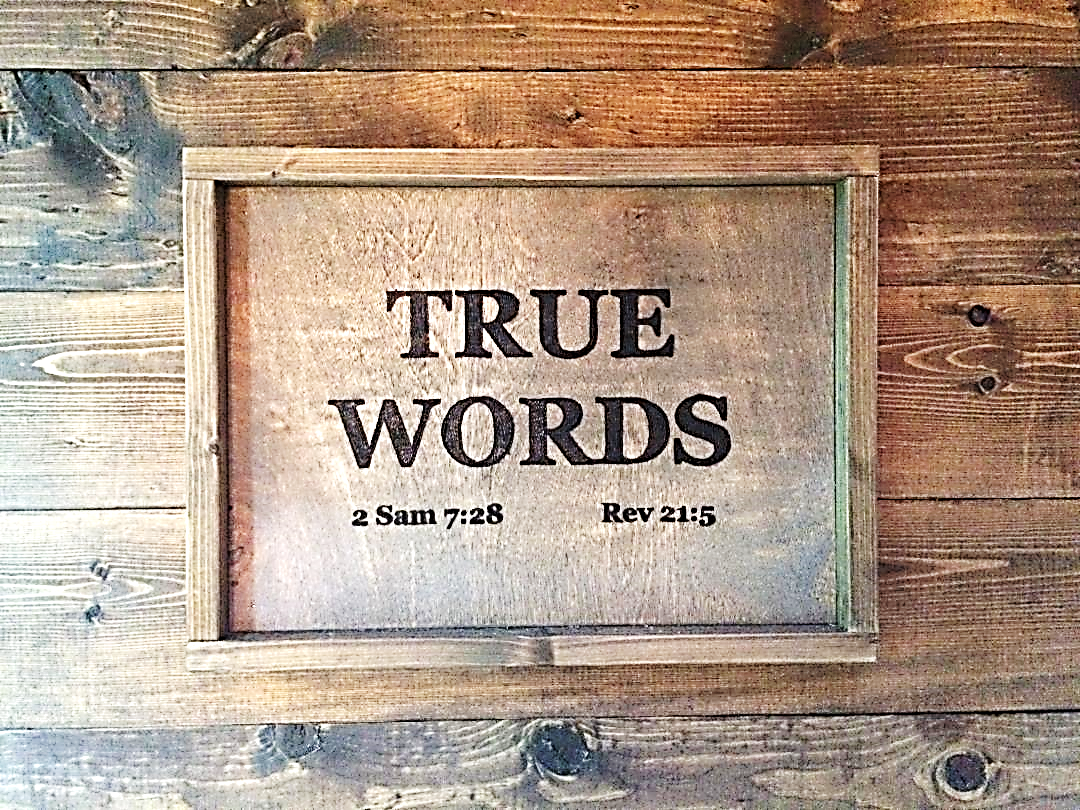